Linoleum Block Prints
Art B
Mrs. Lyon
Study Hall 1.31.2017
Advisory Class – work one something to earn your points for the day:
Read, write, work on homework, study, organize your bag
DO NOT get on your phone and WASTE your time
Art Students 
Work on your art, clean up 5 min before the bell rings @ 11am clean-up THANKS!
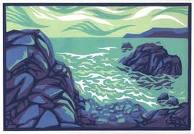 Day 1 Bell Work
1.31.2017
What is a linoleum(lino) block(guess)?
What is negative space?
What is positive space?
When you print one image on top of another, will the image in the background show all the way or not, please explain your answer?
*IDK IS NOT AN ACCEPTABLE ANSWER!!!
Guessing get’s you more places than not guessing
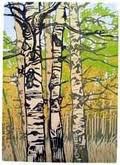 Agenda 1/31/17
Bell work – review: with class
What is this assignment?
Library/Phones/Ipad/Computer
email and print
Sketch
Studio Time
Final sketches for lino-block due next class Thursday
FYI
Projects have been graded
If you need to finish your project, come in after school or get a travel pass from me 
Or take it home and finish it
Bell Works and Exit Passes from your sketchbooks will be added later this week
You don’t get docked points for turning work in late, but your grade will be ugly and we will move on with projects
What is a Linoleum Block Print?
A Linoleum Block Print is an art media/medium & printing method. 
The artist carves a linoleum block creating an image with positive and negative space to be printed.
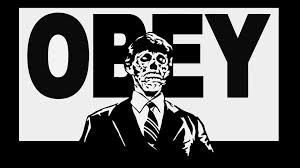 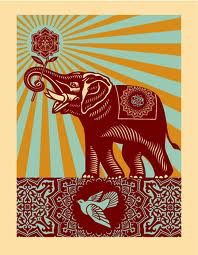 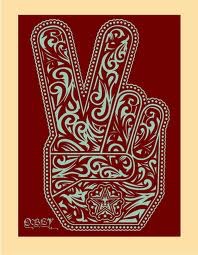 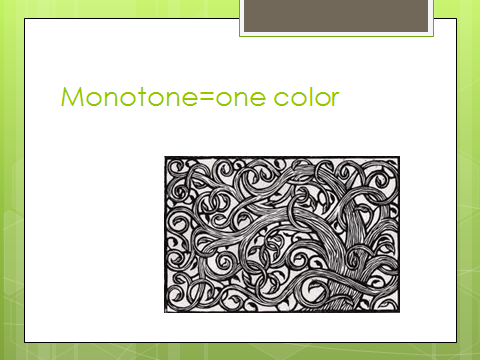 How is it done?
During video answer the following: 
1 – What is the first step? 
2 – What is the artists second step? 
3 – When the artist carved the block what will print and what will NOT show up on print?
How is it done - Video
http://www.youtube.com/watch?v=WmLd4O2ROJo
Negative and Positive SpaceWhat do you want to print and not print?
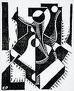 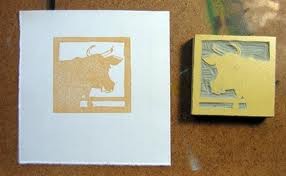 Where do we start?
Objective 1
Find an image or idea that you would like to print. 
email it: lyone@ogdensd.org
Looking Up Images
email: lyone@ogdensd.org
Look up images and print off one page
Think of something you want to make a lot of!!!
Your piece will need to be:
Balanced
Have a texture to it(see the cut marks)
A variety of lines
Good use of positive and negative space
Carve a block
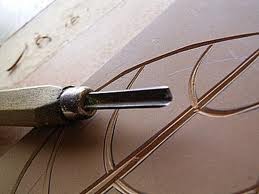 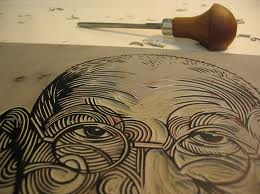 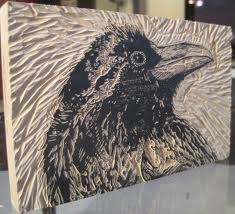 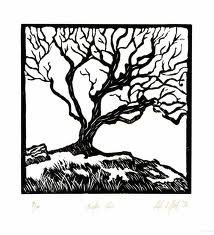 Monotone=one color
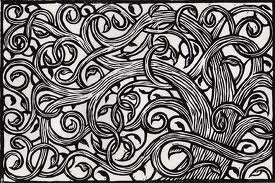 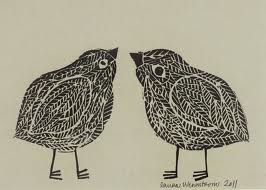 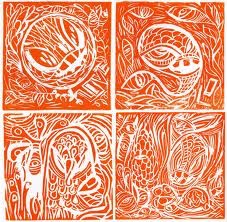 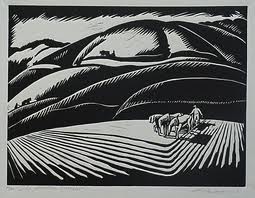 Prints backwards
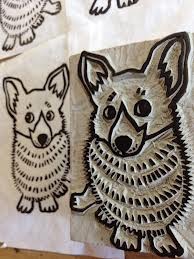 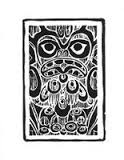 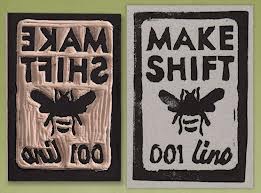 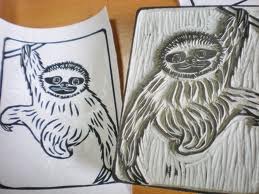 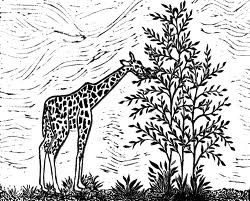 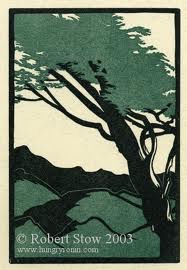 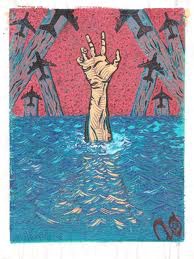 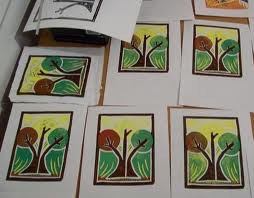 Process Choices
Front and Back prints
Reductive Process – print once, carve again and print on top
Negative and positive space reversal

The more detail with lines and movement you create make your print more interesting
Looking Up Images
email: lyone@ogdensd.org
Look up images and print off one page
Think of something you want to make a lot of!!!
Your piece will need to be:
Balanced
Have a texture to it(see the cut marks)
A variety of lines
Good use of positive and negative space
1/31/17
Exit Pass
1) What are you most excited about this project?
2) Any concerns you have about this project or worries?
3) When are you final sketches due for this project?
4) How many sketches do you need to have?
Next Class
Safety Test
What direction do you cut your lino-block?
Quiz and sketch
Complete the quiz, you have to get a 100% in order to use the carving tools

You can take it as many time as you need to in order to pass

When you are done with the quiz, sketch!
Away from you
And away from other people
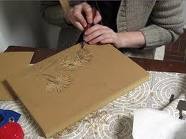 What tool other than a gouge do you use to cut your lino-block?
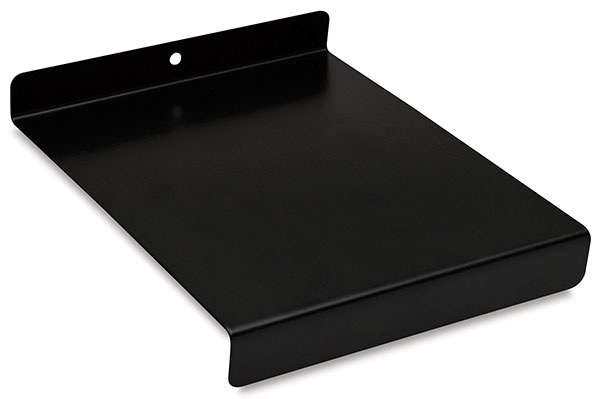 Bench plate
You always have to have a bench plate under what you are cutting
If you get cut, what should you do?
Put pressure on the cut
Walk over to the sink
Rinse it off with water
Put a paper towel over it
Get a Band-Aid from the back counter
Please tell Ms. Filiaga if you cut yourself
If you break a gouge tip, what should you do?
Accidence happen, 
Tell Mrs. Lyon and she will give you a new gouge tip
If people break more than a few gouge tips, then we will wonder if it’s not an accident
What do you have to do to earn your lino-block?
You need to get a perfect score on this test
You can take the test as many times as you need to in order to pass
How many lino-blocks do you get for this project?
Everyone gets only one lino-block
What’s next?
Once you pass your test
Sketch(turn in to get lino block)
Carving
Printing
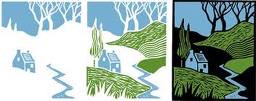 Studio Goal
Complete your two sketches for your block
Make them the size of your block so you can transfer the sketches to the lino-block next class
Think about what area you want to carve out and what area you want to leave so it will take the ink in order to print
One Image on top of the other = 2 blocks to print from
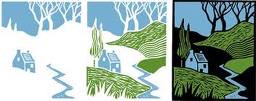 You could add a boarder
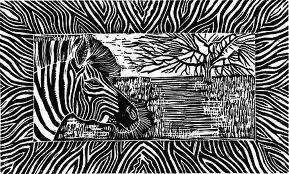 Think about the direction you carve your line to give it shape
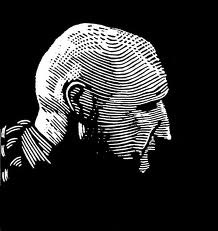 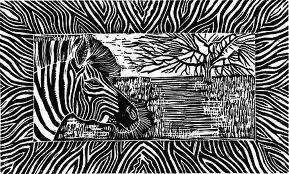 Exit Pass 3/5/2013
How do you think you did on the test?
Was the test easy or challenging for you, WHY?
Is the project clear to you or is there something you don’t understand? What questions could you ask to understand the project better?
* See you next class *